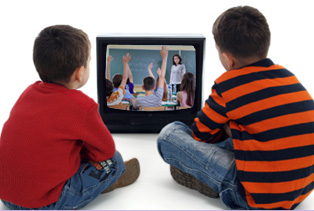 Using Video Modeling to teach Employment related social skills to individuals with moderate/intensive needs
Carol Sparber, Ph.D.
Rachel McMahan Queen, Ph. D.
What is Video Modeling?
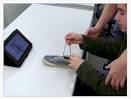 Postschool outcome data
N=1932
Employment outcomes2006-2013
Postsecondary outcomes 2006-2013
Reasons for not doing as planned
Other reasons
What is Video Modeling?
a strategy in which a teacher, parent, or practitioner shows a video of desired behaviors or interactions to an individual student or a small group of students. 

The student then imitates the behavior or interaction when in the appropriate situation (Bellini & Akullian, (2007).
[Speaker Notes: VM is a practical and effective intervention for improving a variety of skills and behaviors. It uses observational learning, making it an efficient and effective intervention. It is a relatively simple, and efficient strategy that can be used to improve or decrease specific target behaviors. Today we’re going to provide you with an overview of various types of video modeling and our experience using this as an intervention to improve socially related employment skills for students involved in a work experience program at Kent State University.]
Video Modeling
Can be effectively implemented with learners from early childhood through high school.

Effective for students with LD, intellectual disabilities, autism, & developmental disabilities


Mason et al., (2012); Cihak et al., (2012); Bellini & Akullian, (2007); Mechling, (2005)
[Speaker Notes: VM can be effectively implemented with learners from early childhood through high school. It can be used to develop and strengthen job performance, social, communication, and self-help skills across a range of students. Recently we’ve used VM with students who participate in KSTC to improve socially related job skills training in employment settings. 
KSTC is……..]
Intervention Settings for Video Modeling
School
 Home
 Anywhere a learner has access to viewing equipment
[Speaker Notes: VM can be used across a variety of settings and provides immediate feedback. Furthermore, specific interventions can be replicated.]
Video Modeling
It is an evidence-based practice that can be used to teach a variety of skills to students.
[Speaker Notes: VM is an evidence-based intervention that can be used to present a variety of visual examples to facilitate acquisition of new behaviors and subsequently support maintenance and generalization of the learned behavior.]
Video Modeling: An Evidence-Based Practice
Evidence-Based Practices are:

Based on rigorous research designs
Have demonstrated a record of success for improving outcomes
Have undergone a systematic review process using quality indicators to evaluate the level of evidence

NSTAAC, 2014
Video Modeling
Evidence-based studies have shown video modeling to be effective in the domains of:
Communication
Social
Academic/cognition
Play
Functional life skills
Independent living skills
[Speaker Notes: This is important to recognize because there is a need for job-specific social skills training due to social deficits commonly displayed by individuals with moderate to severe disabilities.]
Video modeling
Social deficits can result in:
Poor relationship with the boss
Isolation or bullying from co-workers
Negative performance evaluations
Inability to complete job duties
Dissatisfaction with job placement
Poor references for future employers
Termination 
(Anderson & Kazantzis, 2008)
[Speaker Notes: Social deficits can decrease and limit employment opportunities. Although social narratives are commonly used for teaching social skills, video modeling has proved to be a practical and effective intervention for improving socially related job skills in an employment setting.]
A Basic Overview of the Video Modeling Process
Determine the target behavior
Record the target behavior
Show the video
Practice the behavior
Provide feedback
Types of Video Modeling
Peer Video modeling – participant is shown a video of a peer performing desired behaviors.

Video Self-modeling – participant is shown a video of themselves performing desired behaviors.

Point of View Video Modeling – Video taken from students view.
Types of Video Modeling
Video prompting: 
Involves breaking the behavior skill into steps
Record each step with pauses
The learner may attempt the step before viewing subsequent steps
[Speaker Notes: Video Prompting is kind of like a visual task analysis]
Peer Video Modeling
Example: Three different ways to greet others



Example: Hand washing
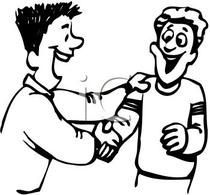 Video Self-Modeling
How to set the Table

How to make a bed
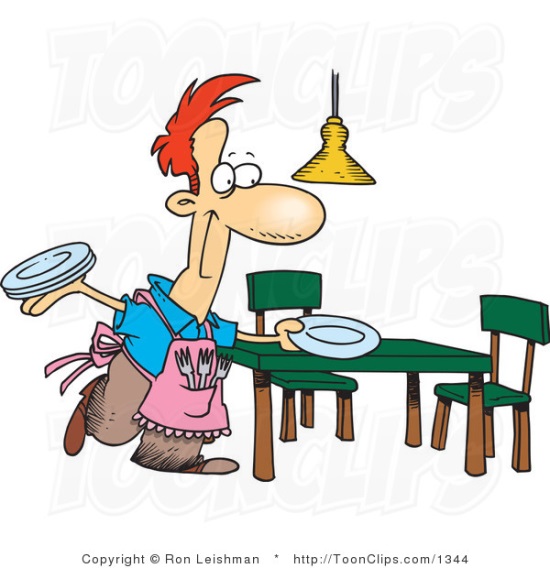 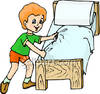 Point of View Video Modeling
Cleaning up toys & Hand washing
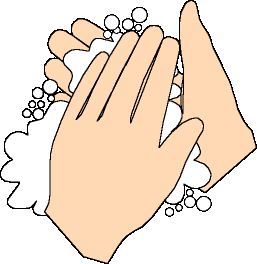 Video Model Examples from NSTAAC
Using Video Modeling to Teach:

Food Preparation and Cooking Skill
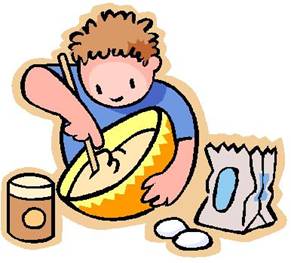 video modeling experiences
Pilot study: Improving Social Skills in an Employment Setting

Purpose: Teach an adolescent with ID specific social skills relevant to her current job using a VM procedure

The Research Question: Does video-modeling increase job-specific social skills in an adult with ID?
Pilot Study: Method
Participant: 
18 year old Caucasian female
Participated in the Kent State Transition Collaborative (KSTC)
Diagnosis of ID
Setting:
Employed at the Kent State Recreation Center
(Monday – Thursday, 9:00 – 11:30a.m.) 
Dependent Variables:
Target Behaviors Identified:	
	initiating greeting, eye contact, farewell
Pilot Study: Method
Independent Variable: 
Video with narration: 3 – 30 second video clips depicting a peer engaging in the identified target behaviors
[Speaker Notes: Independent Variable: 
Video with narration: 3 – 30 second video clips depicting a peer engaging in the identified target behaviors]
The Data
Pilot Study #2
Participant: 
19 year old Caucasian male
Participant in the Kent State Transition Collaborative (KSTC)
Diagnosis of ASD
Setting:
Employment: Delivering Mail in White Hall (Monday – Thursday, 9:00 – 11:30a.m.)
Dependent Variables:
Target behaviors identified: initiating greeting, eye contact, & farewell
Method
Independent Variable: 
Video with narration: 3 – 30 second video clips depicting a peer engaging in the identified target behaviors
The Data
[Speaker Notes: PND for EyeContact: 92%
PND for Greeting 100%
PND for Farewell 100%]
Discussion Question 1
What are some socially related employment skills that could be improved by video modeling?
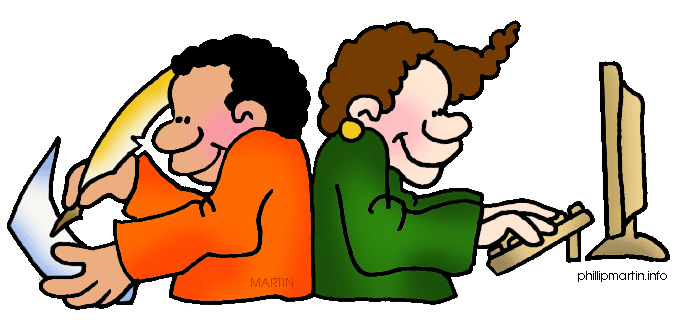 Recap of the Research on Video Modeling
Effective with:
 Reducing problem behaviors
 Social skills
 Communication
 Daily living skills
 Job skills
 Functional skills
 Academic engagement
Discussion Question 2
What are some advantages of video modeling?
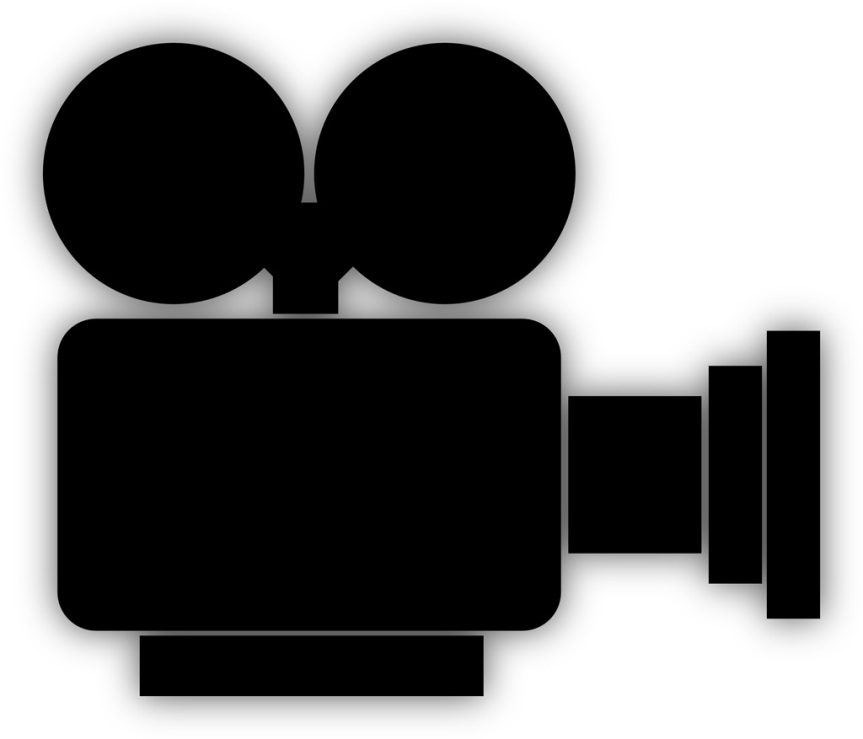 Benefits of video modeling
Less stress & anxiety learning a new skill
Less distractions learning
Engages the learner
Repetition
Easy to create
Easy to implement
Faster rates of skill acquisition
Generalization
In closing
Describe a potential setting in which you might use a video modeling intervention.
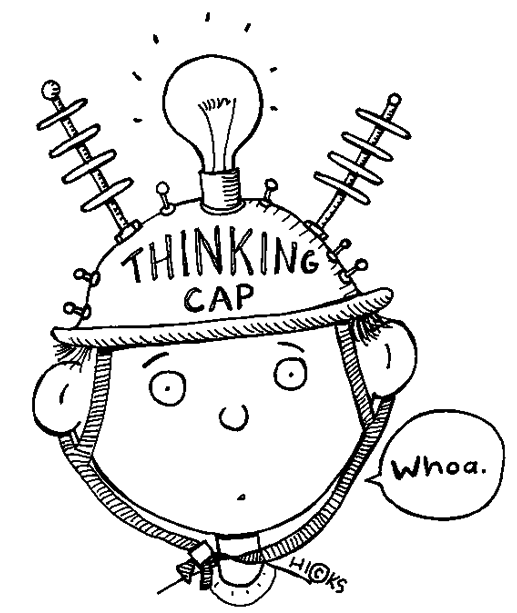 Questions?
Video Modeling References
Bellini, S., & Akullian, J. (2007). A meta-analysis of video modeling and video self-modeling interventions for children and adolescents with autism spectrum disorders. Exceptional Children, 73, 264-287.
Cihak, D.F.,Fahrenkrog, C., Ayres, K.M., & Smith, C. (2012). The use of video modeling via a video iPod and a system of least prompts to improve transitional behaviors for students with autism spectrum disorders in the general education classroom. Journal of Positive Behavior Interventions, 12, 103-115.    
Mason, R. A., Ganz, J. B., Parker, R. I., Burke, M. D., & Camargo, S. P. (2012). Moderating factors of video-modeling with other as model: A meta-analysis of single-case studies. Research in developmental disabilities, 33(4), 1076-1086.
Mechling, L. C., Pridgen, L. S., & Cronin, B. A. (2005). Computer-based video instruction to teach students with intellectual disabilities to verbally respond to questions and make purchases in fast food restaurants. Education and Training in Developmental Disabilities, 40(1), 47-59.
National Secondary Transition Technical Assistance Center. Evidence-based practices in secondary transition. Retrieved November 15, 2014, from http://www.nsttac.org/content/evidence-based-practices-secondary-transition
National Professional Development Center on Autism Spectrum Disorders. Evidence-Based Practice: Video Modeling. Retrieved November 15, 2014, from http://autismpdc.fpg.unc.edu/content/video-modeling